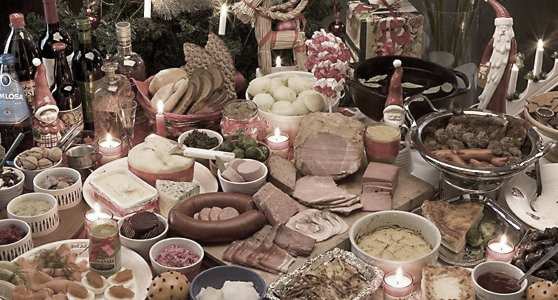 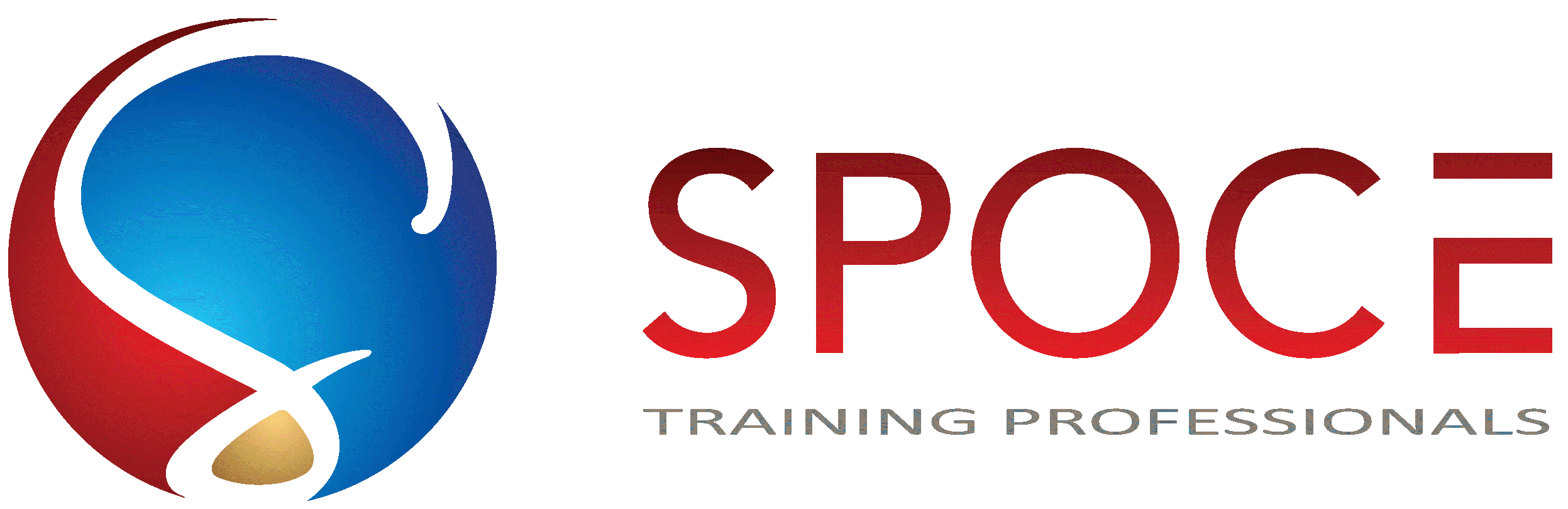 Not sure? Tuck in and try…A Smörgåsbord of Project Approaches
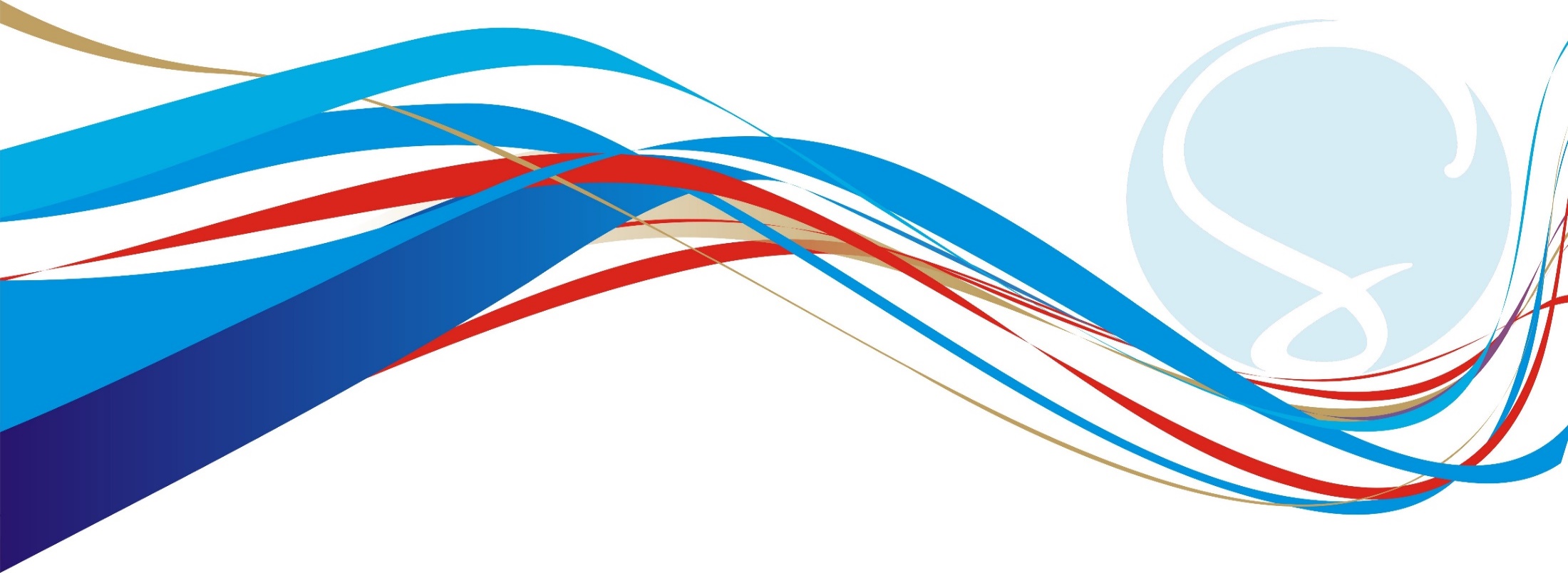 Want to know more?
Register on stand 111 for free e-learning for
PRINCE2®, MSP®, APM, PRINCE2 Agile®, AgilePM® and ITIL®
A traditional smörgåsbord doesn't have to be complicated.  It is, in essence, the Nordic version of a buffet, so as long as you follow a few traditional rules and know when to eat which bit, you won't go wrong.
www.scandikitchen.co.uk
Agenda
Portfolio, Programme and Project
Management Best Practice

Overview of partner organisations in the PPM community
Portfolio, Programme and Project Management (PPM) Framework
How other methods and approaches interact with PPM
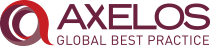 [Speaker Notes: This is what will be happening during the exams!

Describe the examination formats and arrangements to delegates.

Explain Registration by attending this event;  Certification by passing the Practitioner exam.

Delegates must pass the Foundation Exam in order to sit the Practitioner Exam.  Delegates need 50% to pass (38/75 Foundation Questions;  75/150 marks in the Practitioner exam.]
Who’s Who
Method Owners
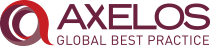 Accreditation and Exams
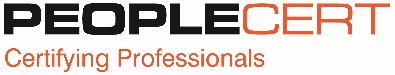 Accreditation and Exams
Accreditation and Exams
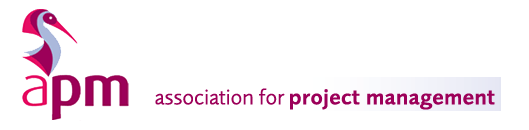 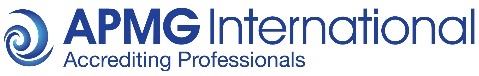 Accreditation and Exams
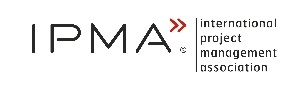 Accreditation and Exams
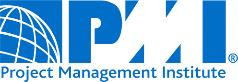 Accredited Training
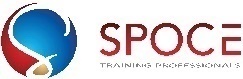 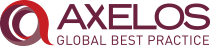 [Speaker Notes: This is what will be happening during the exams!

Describe the examination formats and arrangements to delegates.

Explain Registration by attending this event;  Certification by passing the Practitioner exam.

Delegates must pass the Foundation Exam in order to sit the Practitioner Exam.  Delegates need 50% to pass (38/75 Foundation Questions;  75/150 marks in the Practitioner exam.]
Portfolio, Programme & ProjectBest Management Practice
Portfolio management addresses the fundamental questions:
Are we doing the right things?
Are we doing these things right?
Most significantly, are we realising all the benefits in terms of more effective services and efficiency savings from the changes we are implementing?
P3O®
Programme & Project Offices ®
Change 
Management
MoV®
Management of Value®
M_o_R®
Management of Risk®
BBC®
Better Business Cases
Programme Management enables you to align and co-ordinate projects within a programme of business change so that you can effectively support specific business strategies.
MoP® - Portfolio Management
MSP® - Programme Management
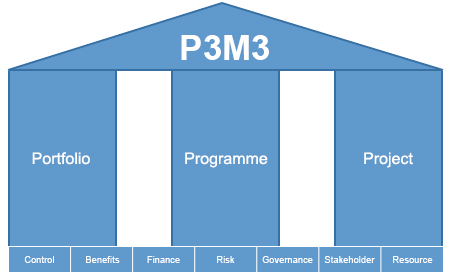 PRINCE2® - Project Management
Project Management is the application of processes, methods, knowledge, skills and experience to deliver outputs in order to achieve the project objectives.
APM / PMI / IPMA
Project Management Body of Knowledge (techniques)
PRINCE2 Agile®
Agile - (development)
Scrum, DSDM, Kanban, Lean, etc.
AgilePM (PM Development)
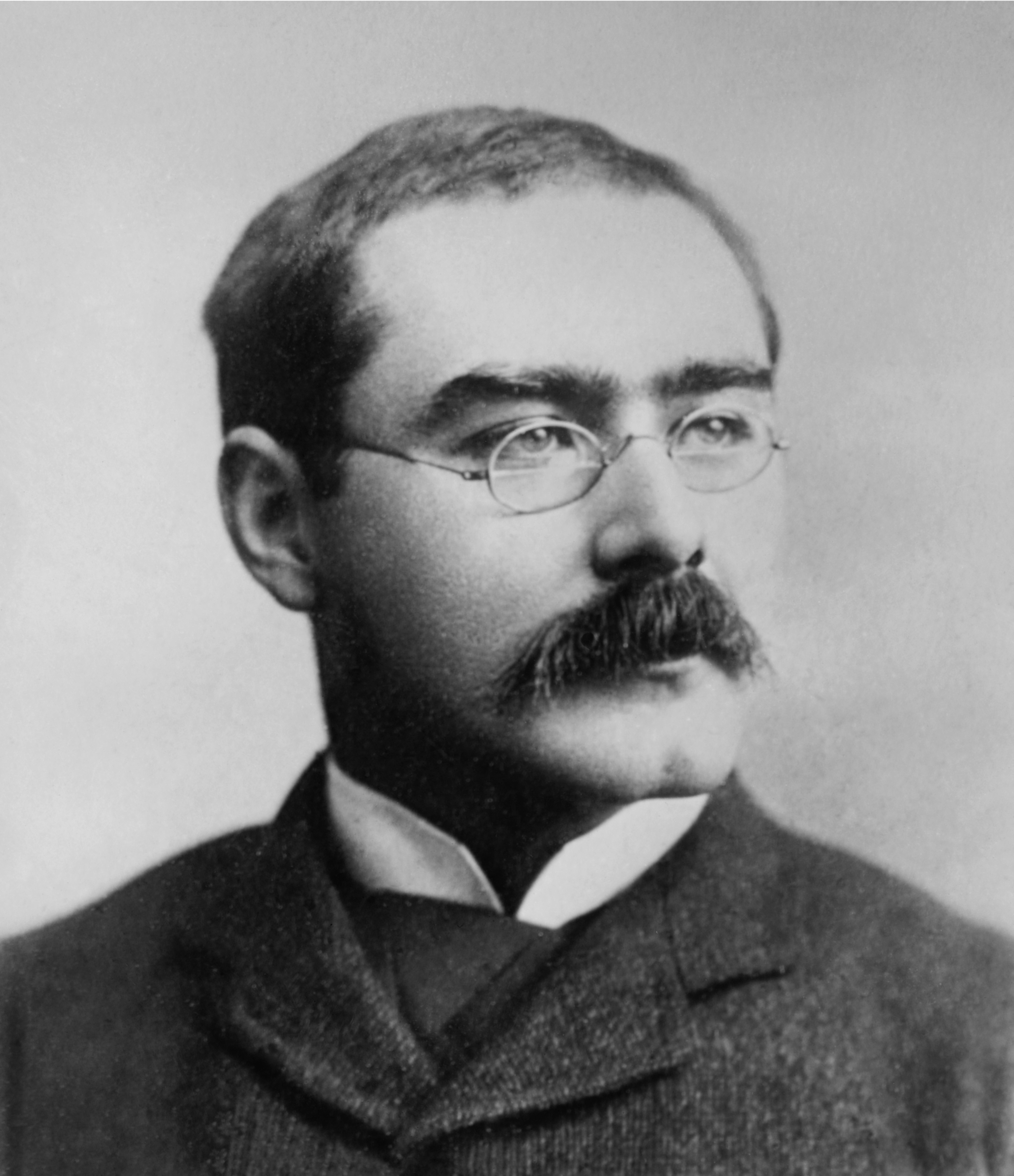 Foundation and Practitioner Exams
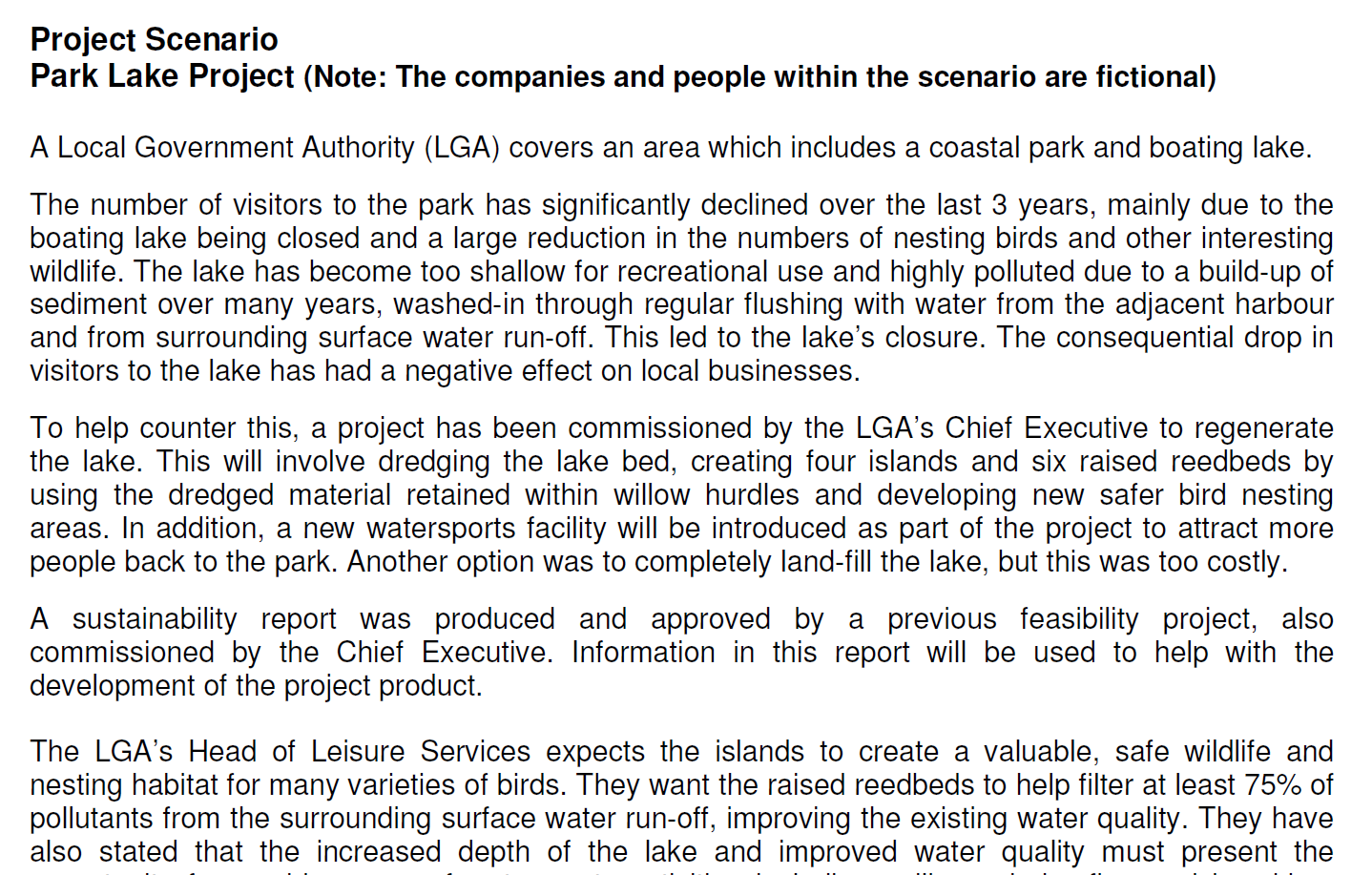 FOUNDATION EXAM … Closed Book
To test understanding and basic comprehension of the method.
Multiple Choice questions - Pass mark usually 50-55%
PRACTITIONER EXAM … ‘Objective Test’
Open Book (Official Manual Only)
To test ability to apply the principles to a given scenario.
Pass mark usually 50-55%
Free AXELOS Membership with Practitioner Exam
3 year lifecycle
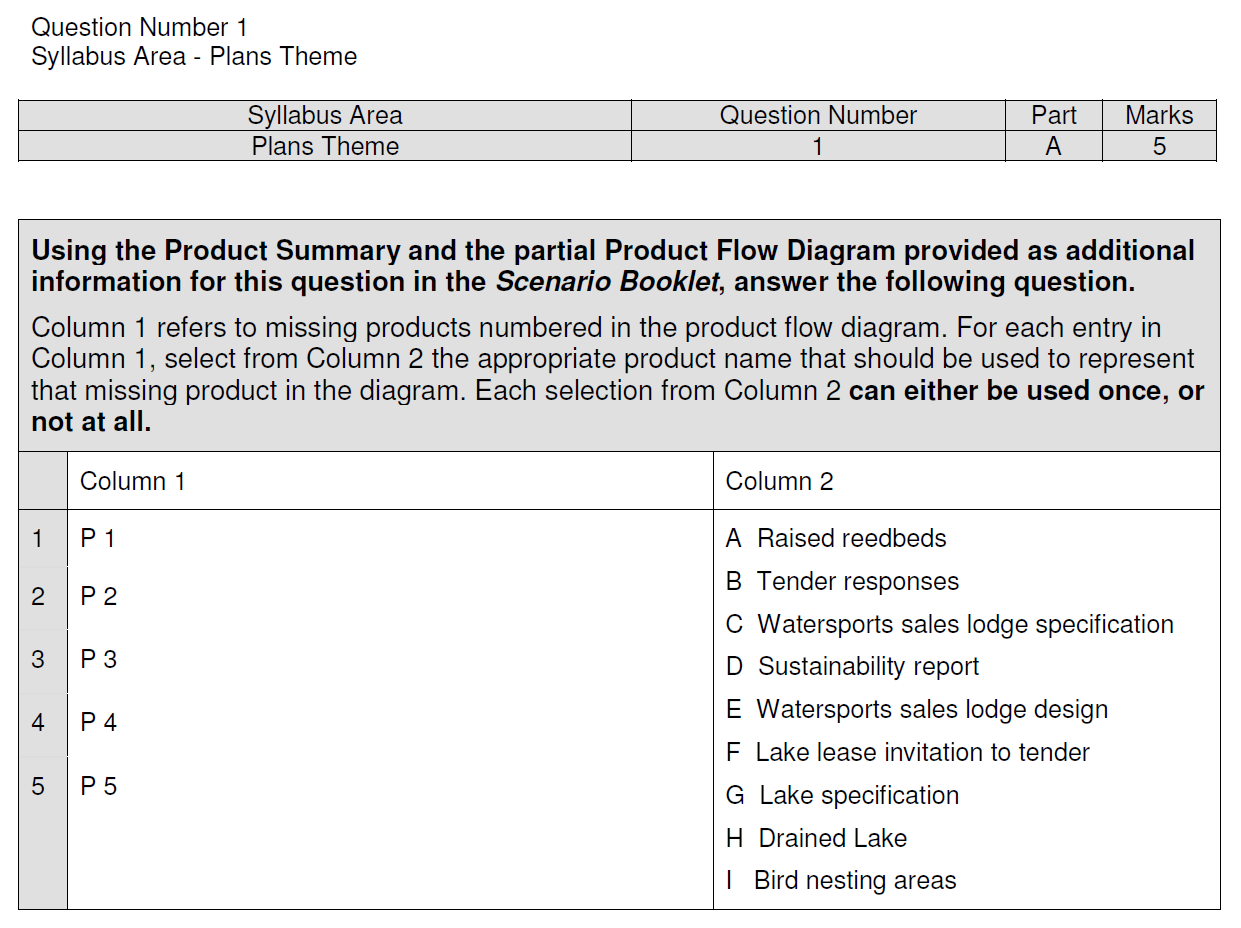 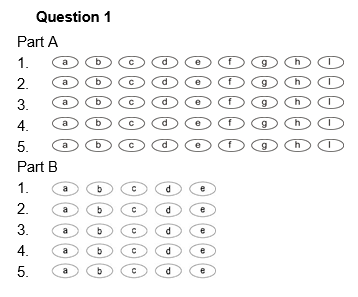 www.ONLIVE.training
Flexible | Convenient | Interactive | Successful | Accredited
© Copyright 2018 SPOCE Project Management Limited
Classroom Training
Foundation: 2-3 Days available as public or client event
Public courses scheduled at 30 locations. Or we can come to you.
Exam taken during the course.
Practitioner - 5 Days available as public or client event
Take the full 5 days, or split your Foundation and Practitioner into two parts.
Safe Hands Guarantee free resit if required (Subject to terms and conditions).
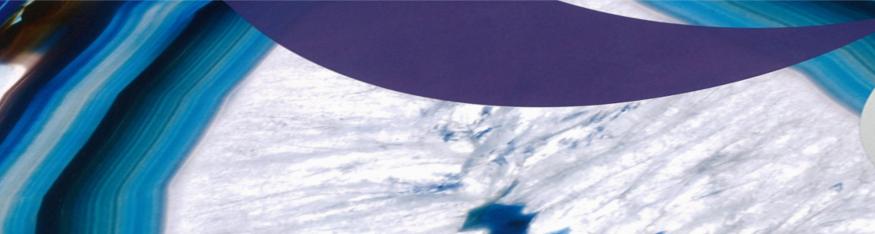 Practitioner
Exam Preparation
Foundation
Day 1
Day 2
Day 3
Day 4
Day 5
Foundation & Practitioner Combined
www.ONLIVE.training
Flexible | Convenient | Interactive | Successful | Accredited
© Copyright 2018 SPOCE Project Management Limited
[Speaker Notes: This is what will be happening during the exams!

Describe the examination formats and arrangements to delegates.

Explain Registration by attending this event;  Certification by passing the Practitioner exam.

Delegates must pass the Foundation Exam in order to sit the Practitioner Exam.  Delegates need 50% to pass (38/75 Foundation Questions;  75/150 marks in the Practitioner exam.]
e-Learning Options
Foundation e-Learning Options
Split the cost by studying first, then purchase exams later.
Exams can be taken online or in exam centres across the UK.
Practitioner e-Learning Options
E-Learning & Blended options.  One-off purchase or a monthly subscription.
Study for Practitioner level with the e-learning, in the classroom or ONLIVE
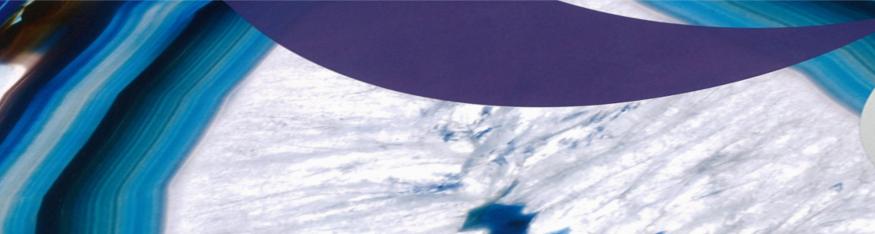 Passport Foundation/Practitioner
Revision, Exam Prep and Exams
20-40 hours self-study
Revision & Exam Prep in Classroom or ONLIVE
Exams can be taken  in a centre, or online
Passport Plus Blended Approach
www.ONLIVE.training
Flexible | Convenient | Interactive | Successful | Accredited
© Copyright 2018 SPOCE Project Management Limited
ONLIVE Virtual Classroom
Virtual Classroom – delivered live by our trainers
Foundation and Practitioner levels available.
Morning, Daytime and Evening sessions available.
ONLIVE ANYTIME –All sessions for complete flexibility.
The classroom experience at your desk.
PRINCE2® ONLIVE courses are scheduled to start on the following dates:

5th March 2018
9th April 2018
14th May 2018
11th June 2018
2nd July 2018
3rd September 2018
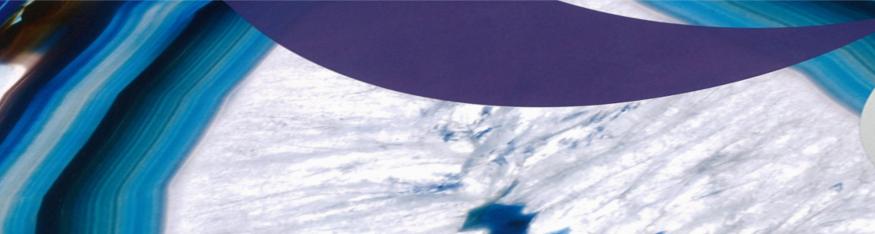 PRINCE2® ONLIVE
Virtual Classroom
Sessions Key:
Foundation Sessions
PRC=Processes
ORG=Organization
BUS=Business Case
RSK=Risk
QUA=Quality
PLA=Plans
CHA=Change
PRG=Progress
ONLIVE ANYTIME  - Access to all sessions
Practitioner Sessions
EX=Exam Preparation
www.ONLIVE.training
Flexible | Convenient | Interactive | Successful | Accredited
© Copyright 2018 SPOCE Project Management Limited
[Speaker Notes: This is what will be happening during the exams!

Describe the examination formats and arrangements to delegates.

Explain Registration by attending this event;  Certification by passing the Practitioner exam.

Delegates must pass the Foundation Exam in order to sit the Practitioner Exam.  Delegates need 50% to pass (38/75 Foundation Questions;  75/150 marks in the Practitioner exam.]
Why SPOCE?
Of the most influential and respected training companies in the industry.

 1st to be accredited for PRINCE2®
 1st to run a PRINCE2® course
 1st to run an MSP ® course
 1st PRINCE2 ® and MSP ® Practitioner e-learning 
 1st to run a PRINCE2 Agile® course
 1st AXELOS PPM Approved Courseware Provider
 1st AXELOS Strategic Partner
 1st PRINCE2 Agile® e-learning
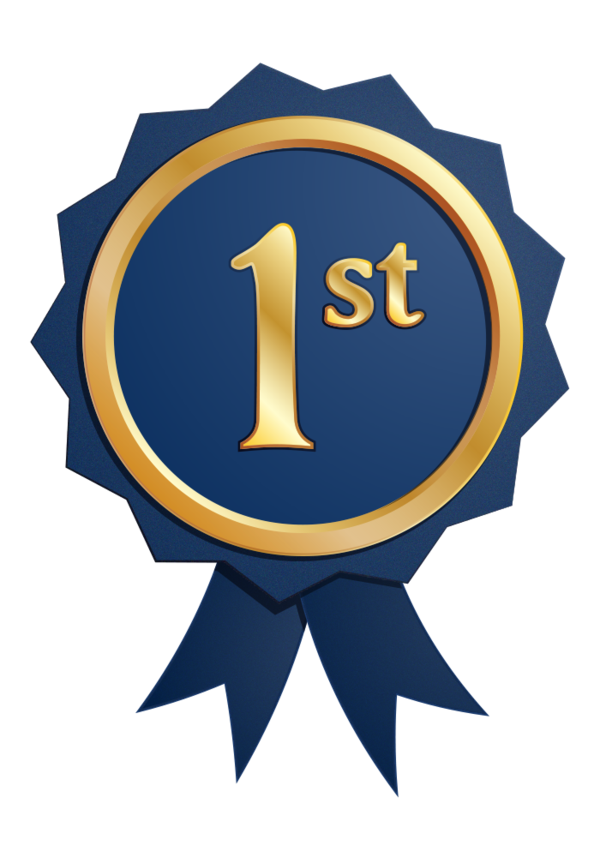 True enthusiasts!  We deliver our events like it’s the first time, every time!
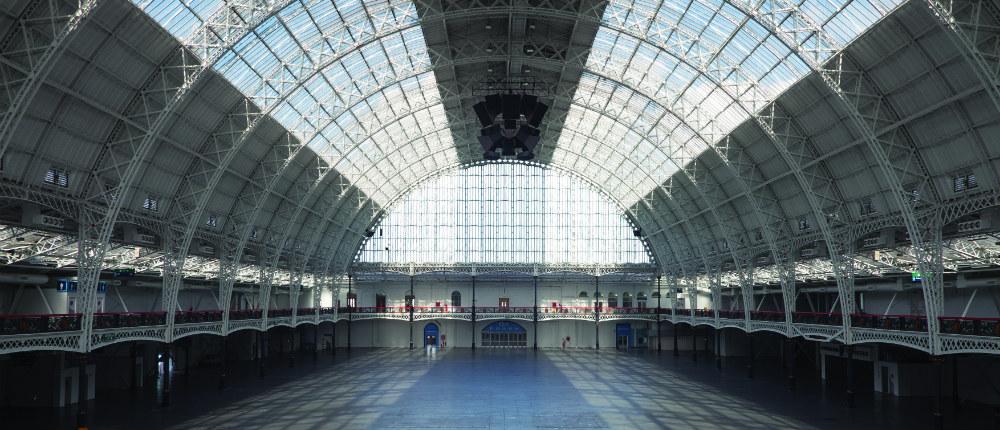 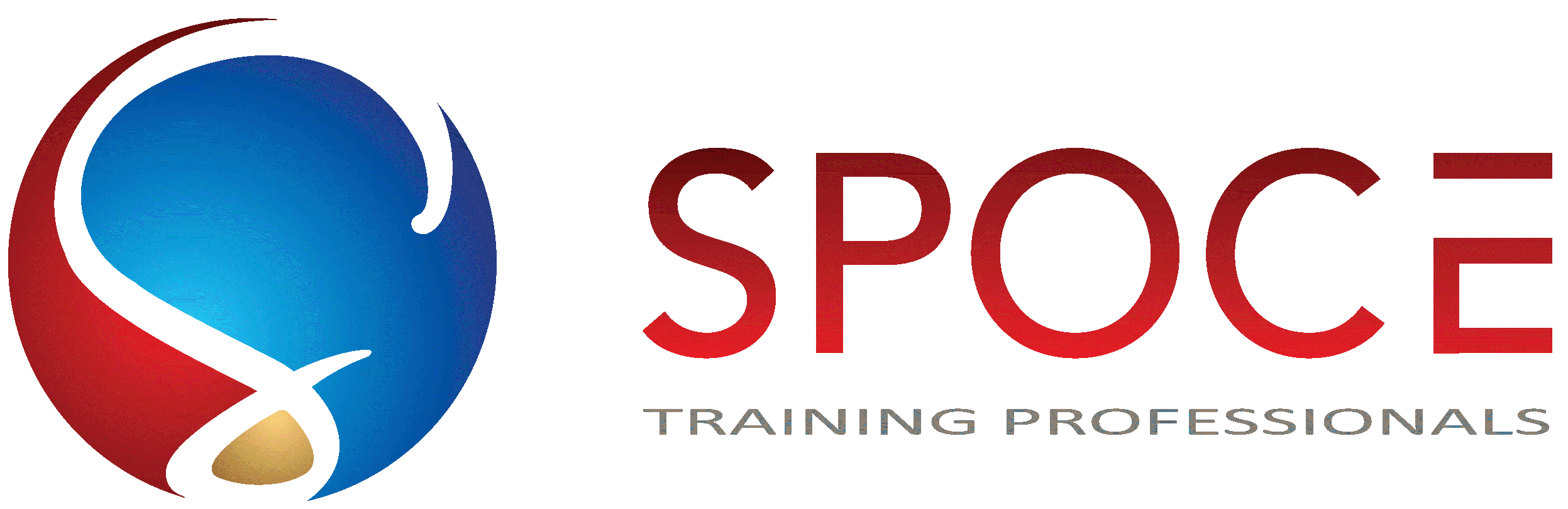 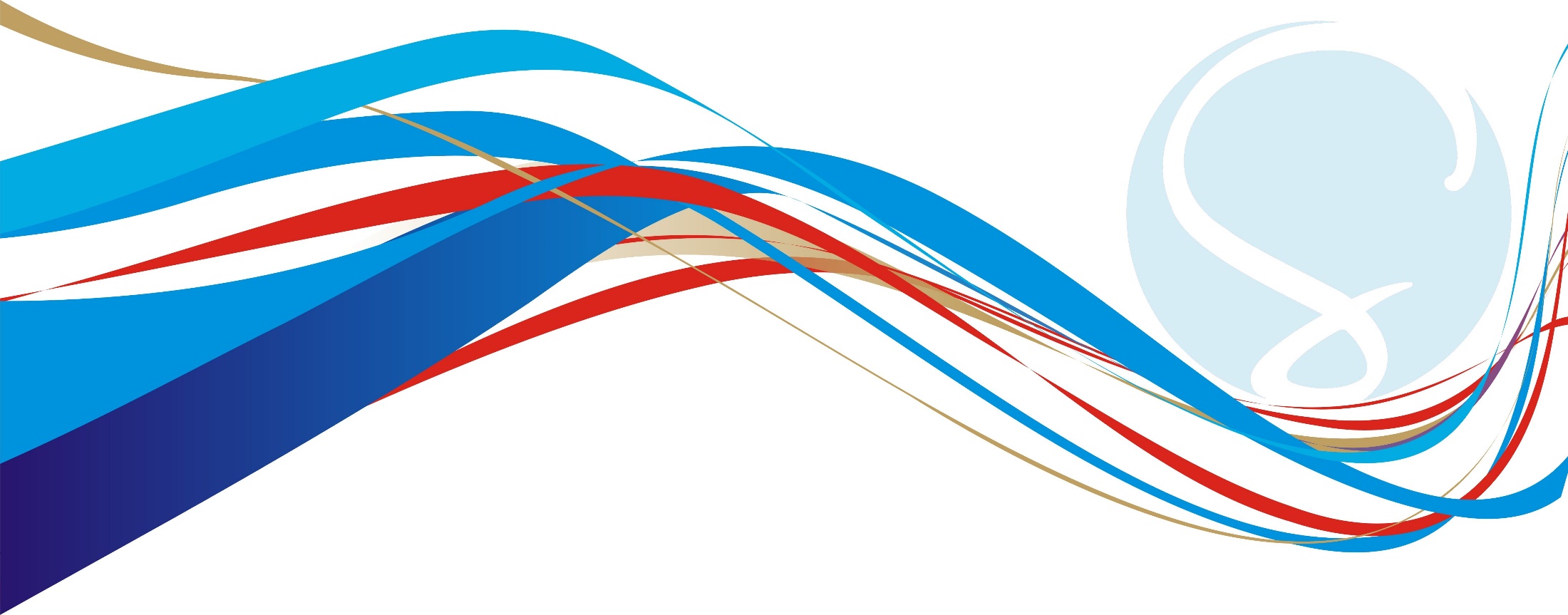 The SPOCE Team are here to help!
www.spoce.com
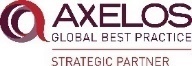